Mental Skills and Drills to Enhance Running Performance
Mark Stanbrough, Ph.D.
Emporia State University
Director of Coaching Education
Head Cross Country Coach
Assistant Track and Field
What percentage of running is mental?
What percentage of running is physical?
What percentage of your time do you spend training for the mental side?
What percentage of your time do you spend training for the physical side?
The Buy-In
How do you convince athletes?
Similar to warm-up 
Who uses it?
Can touch muscles, but not thoughts
Physical evidence?
Candy Pendulum
Objective: To demonstrate the link between the mind and the body. 


What happened? 

Take away:
Most Memorable Performance
Think of one of your best performances ever
Where were you?
What were you doing?
How did you feel?
Why do you think you performed so well that day?
MST is PROACTIVE
Develop the athlete’s core confidence!
Provide an experience for athletes to:
	prepare better
	perform better 
	more consistent
	more fulfilled
Also prepares for life
Physical Training vs Mental Strength Training
Planned systematic approach
Proper progression
Initial decrease in performance
Delayed observable benefits
Individualized
Takes work and effort
Proper Arousal Zone
80% of athletes are over-aroused in competition
80% of athletes are under-aroused in practice
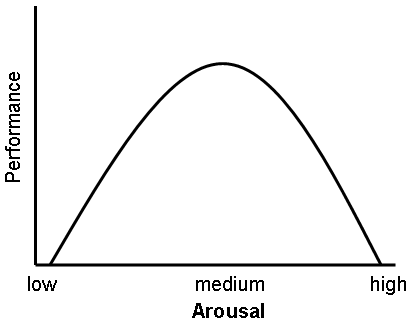 5
4
6
3
7
2
8
1
9
Best Performance Act 2.2
Low Moderate High
Muscle Tension	1  2  3  4  5  6  7 8 9
Heart Rate 		1  2  3  4  5  6  7 8 9
Breathing 		1  2  3  4  5  6  7 8 9
Doubts/ Worry 	1  2  3  4  5  6  7 8 9
Negative Thinking 	1  2  3  4  5  6  7 8 9
Worst Performance Act. 2.2
Muscle Tension 	1  2  3  4  5  6  7 8 9
Heart Rate 		1  2  3  4  5  6  7 8 9 
Breathing 		1  2  3  4  5  6  7 8 9 
Doubts/ Worry 	1  2  3  4  5  6  7 8 9 
Negative Thinking 	1  2  3  4  5  6  7 8 9
Finding Your Proper Arousal
Overaroused
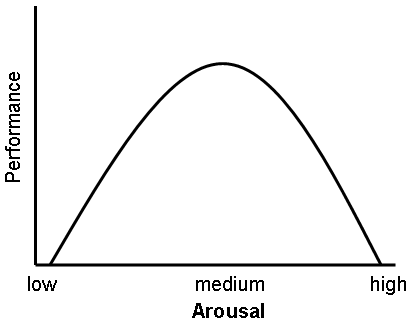 5
6
4
3
7
2
8
1
9
Total Relaxation
Prepares one for imagery
Conscious (rational) mind  
Views things as they currently are
Likes status quo
Comfortable with way things are
Total Relaxation Techniques
Bubble Blowing
Sequential relaxation
Progressive -Contract-Relax
Tennis Ball Relaxation
Complete Diaphragm
Relaxation Words
Music
Rapid and Cued Relaxation
Quick breathing-relaxation
Pair cue word with it
Quick scan and release
Underaroused
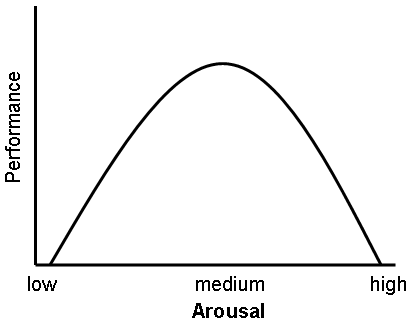 5
4
6
3
7
2
8
1
9
Total Energization Techniques
Energizing Words 
Energy Machine
Energizing Imagery
Music- in your mind
Energy at the top of the mountain
Rapid and Cued Energization
Psych-up breathing
Energizing words 
Pair cue word
Activate the body
Tri-energy
breathing- cue- activity
Whoosh breathing
Proper Arousal Zone
High arousal- Total Relaxation/Rapid Relaxation
Low arousal- Total Energization/Rapid Energization
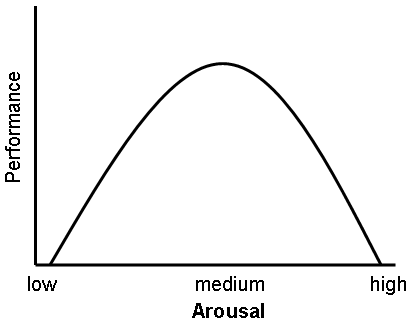 5
4
6
3
7
2
8
1
9
Walk the Plank
Objective: 
A. Walk across 2 x 4 on floor
B. Walk across 2 x 4 high off floor
 
What happened?

Take away:
Focus- Catching Markers
Objective: Throw 10 markers up overhead and catch them all with one hand. 

What happened?

Take away:
Focus Cue Development
Focus on shoe 
Focus on specific spot entire time
Focus on breathing
Exhale- say a cue word to keep focused
Such as strong, focused, relaxed
Self-Talk
Try thinking about nothing
Positive versus negative thinking
Reframe negative thinking
Developing positive self talk skills
Think of Pizza
Do not think of your favorite food
Do not think of pizza

What happens?

Take away:
Controllables
Uncontrollables
Opponent, environment, schedule

Controllables
Attitude, effort
Affirmations
Powerful statements that repeated over and over will lead to changed beliefs. 
		I am the greatest!
		I am strong!
		I am fast!
		I run relaxed!
		I explode!
5 P’s of Affirmations
Positive
Positive talk filters down to subconscious
Present Tense
“I am”
“I can” or “I will” or try is an early quit.
Personal
These are your words
Powerful
Action words such as power, strong, explode
Point
Short and to the point
Cue Words
Power word in your affirmation.
When your mind draws up the image your body responds
The more often affirmations are repeated  the more noticeable the desired effect.
Get Rid of Stinking Thinking
Write down three things that limit you
Change the limiting factors into something positive
Keep the positive and get rid of negative
Develop a strong association
Confidence Card
I am PREPARED 
I am STRONG 
My POSITIVE attitude makes me a GREAT athlete!
I have worked hard in workouts.  I have had some great practices.  I will use the same confidence that I use in hard workouts to enable me to succeed today.  
I will do my best.
Relax!  Believe!  Be a competitor!  Succeed!
Power Picture
Strong
Quick
Attack
Imagery
Mental Recall
Recall one of your best performance
In the flow
Everything worked perfectly
Puts you in a positive frame of mind
Mental Rehearsal
Preview the upcoming performance
Use positive frame of mind
You guide the mind- you’re in control
Visualize different situations
Visualize performance with neuromuscular blueprint
Mental Plans
Mental Preparation
Pre-planned pre-performance routine
Mental Performance
Used during practice and competition
Mental Recovery 
Overcome specific problems
Practice makes Pe________
When athletes compete, their bodies respond in the same way they were trained to perform.
Learned responses occur automatically in times of high stress
Incorporate mental training into practice
Homework
Resourceswww.Rohopublishing.com
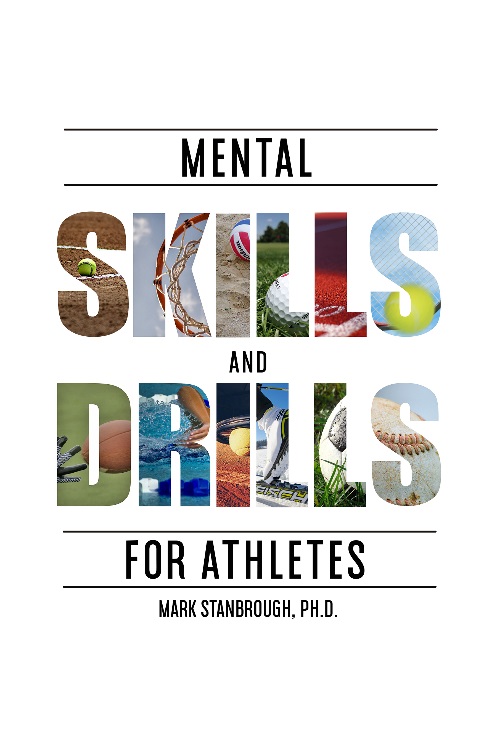 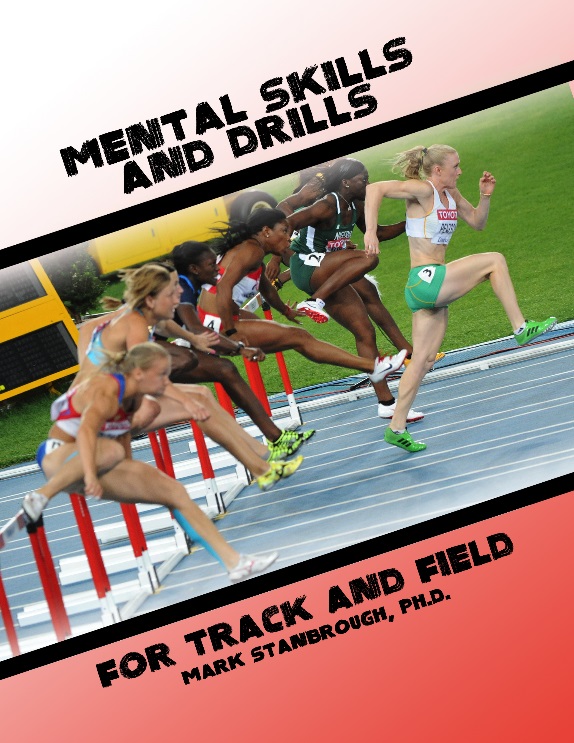 POSTIVE SELF TALK
FOCUS
GOALS
Mental Skills and Drills for Athletes & Coaches Workshops


More Information: Contact Roho Performance at rohopublishing@gmail.com,
or Mark Stanbrough at 620-794-3941 

Visit www.rohopublishing.com/
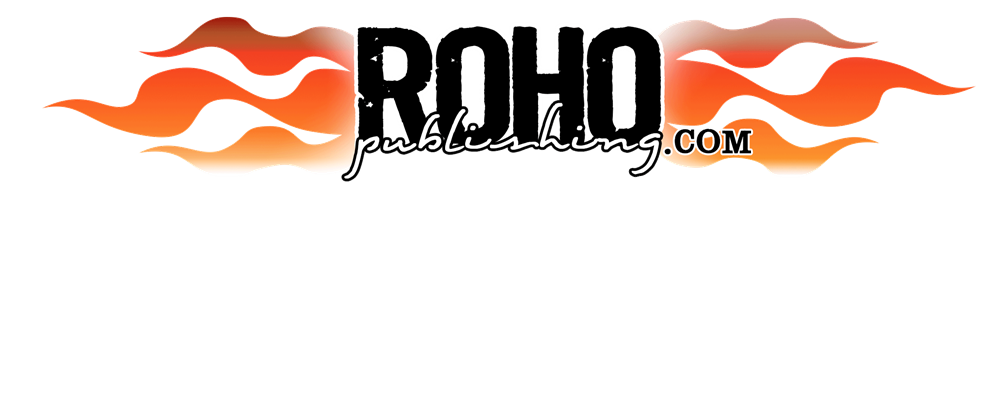 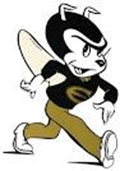 Mark Stanbrough, Ph.D.
Professor, Emporia State University
Head Cross Country/Asst.Track
Director of Coaching Educatiin
mstanbro@emporia.edu
620-794-3941 

Roho Publishing & Roho Performance
Rohopublishing.com
rohopublishing@gmail.com